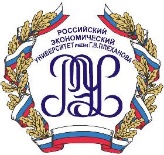 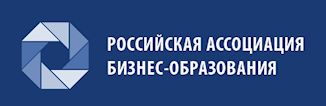 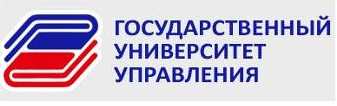 Социальная ответственность бизнес-образования: вызовы и возможности
Карташова Л.В.
РЭУ им. Г.В. Плеханова

16 октября 2018
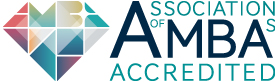 October 2018 Newsletter - Upcoming PRME Regional Meetings and Events
120 CEOs from some of the world’s leading businesses joined Heads of State and Government and leaders from both the United Nations and civil society to explore innovative solutions to some of the most pressing challenges of our time as part of the UN Global Compact Leaders Summit 2018 during the 73rd regular session of the UN General Assembly.

The goal of this conference is to discuss how research and the management education community, in collaboration other stakeholders, can best support the initiatives of the UN Global Compact and PRME that focus on responsible leadership development in order to advance the implementation of the UN SDGs.

5th Responsible Management Education Research Conference - 12th – 13th November 2018
Вызовы
Ответственность за последствия принимаемых решений (крупный и малый бизнес: CSR/SR)
Социальная ответственность и максимизация прибыли в краткосрочный период
Концепция социальной ответственности по-разному интерпретируется и воспринимается в различных культурах/Different perception of CSR. 
Затраты очевидны а результаты опосредованы и отложены во времени/Lack of awareness of stakeholder’s interests and business impact
Противоречия на уровне школ бизнеса (конфликт продавца и покупателя)
Возможности
Новое видение и ценности: Stakeholders (качество жизни, здоровье, экология)
Соблюдение трудовых прав и гарантий занятости
Цифровая революция и устойчивая занятость / Digital revolution and human rights
CSR и международные стандарты отчетности
Индексы корпоративной ответственности (например, рабочее место, здоровье и безопасность, гарантии занятости)
Ужесточение законодательства за нарушения 
Socially responsible investment (SRI)
Компании которые игнорируют CSR , страдают экономически 
Бренд. Имидж работодателя
Репутация бизнес  - школ. Трансформация управленческих компетенций
Критерии авторитетных международных аккредитаций образовательных программ и CSR. 
Рейтинги (общие и специальные). Top schools and CSR Rankings
Международные конкурсы.  Номинации бизнес-школ
Цифры и факты (GMAC, 2017)
8 из 10 опрошенных СЕО считают социальную ответственность выпускников МВА исключительно важным качеством. 
Но при этом только 1 из 10 считает, что бизнес – школы развивают это качество в процессе обучения успешно.
Происходящие изменения заставляют переосмыслить подходы к содержанию программ, критериям подбора преподавателей и слушателей, методы обучения и системы оценки промежуточных и итоговых  результатов
Реализация принципов PRME бизнес-школами
Будущие студенты
Система оценки
Что? Критерии этики и социальной ответственности при оценке абитуриентов
Как? Новые методы отбора (от GMAT к оценке лидерских качеств и этических ценностей)
Кто? 360 PM. Самооценка
Когда? Использование при принятии решений
Преподаватели бизнес - школ
Критерии отбора и оценки

Содержание курса
Методы обучения
Прогресс студентов
Личный пример SR
Для дискуссии
Точка зрения - роль преподавателя уменьшается
Нельзя учить этике (теории, концепции)
Надо давать примеры  - успешные кейсы, опыт компаний лучше всего представят гостевые спикеры практики

Противоположная точка зрения – роль преподавателя увеличивается
Вдохновить и организовать дискуссию
Найти индивидуальный подход к каждому - Student Diversity
Сформировать адекватную систему оценки
Служить личным примером
CSR в содержании программ МВА/Integrating responsible management in MBA curriculum
Для дискуссии
Точка зрения
Многие бизнес школы пытаются обновить и дополнить существующие курсы
Усилить их элементами социальной ответственности


Противоположная точка зрения

Легче создать принципиально новый учебный план, чем пытаться изменить и дополнить существующие курсы
New vision of Management and SR
1. CSR внутри каждого курса: принципы
To move from short term profit maximization to responsible management and sustainable development 
New value proposition for responsible corporate behavior (strategy, marketing, finance, operation, HR)
Risk management в каждом курсе
Human rights – в числе основных критериев оценки управленческих решений
Transparency and anticorruption
OB (особые надежды связаны с этим междисциплинарным 
курсом)
2. Специальные курсы, посвященные CSR
Комбинация нескольких курсов 

Ethics & Governance (в начале программы, HEC Montreal)
Ethics & CSR
Leadership & Ethics
Ethics & CSR & Sustainability
Responsible marketing
Managing for sustainability
Strategy & Responsible Decision Making
Sustainable Supply Chain
Sustainable development & Environment management
Corporate responsibility & Good practice in stakeholders engagement
Strategic management & Corporate responsibility
Leadership skills & Corporate responsibility
Leadership & Global public health
3. Специализированные программы МВА
MBA in Sustainable Development
 MBA in Environmental Entrepreneurship
 Green MBA
Процесс: методы обучения CSRДля дискуссии
Концепции и теории сохраняют свое значение?
Усиливается роль исследовательских проектов 
Акцент на очевидность и убедительность (кейсы успешных компаний, цифры, факты и примеры: положительный опыт студентов и выпускников)
Executive coaching, 360ﹾ PMC, Self Awareness
Результат обучения – для дискуссии
Что оценивать?
Как оценивать?
Кто оценивает?
Когда? 
Предварительная оценка (при поступлении на программу)
Промежуточная оценка (в процессе обучения)
Итоговая оценка (защита выпускной работы)*
Постпрограммная оценка (результаты ведения бизнеса, отзывы работодателя, партнеров и коллег, самооценка)
Контакты
Спасибо!!!
Kartashova@rea.ru